Fire burn & cauldron bubble – hot topics
Please download and install the Slido app on all computers you use
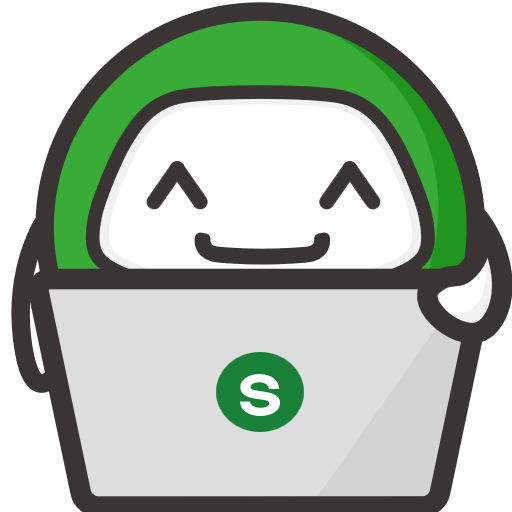 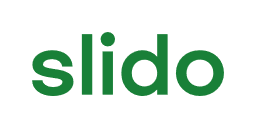 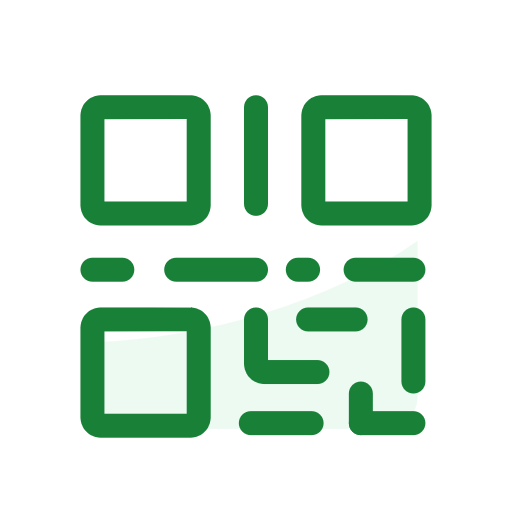 Join at slido.com#7237058
ⓘ Start presenting to display the joining instructions on this slide.
Common Scams
Please download and install the Slido app on all computers you use
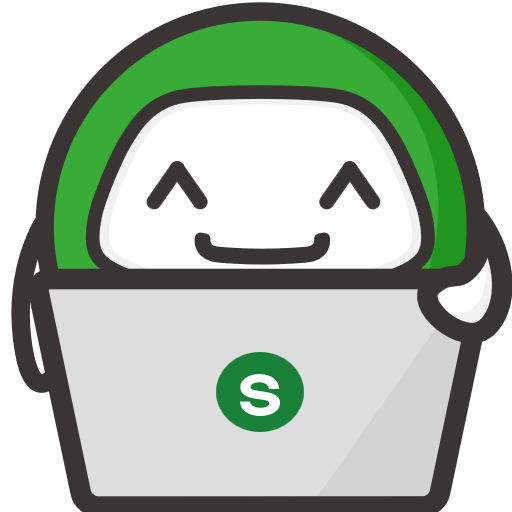 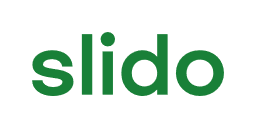 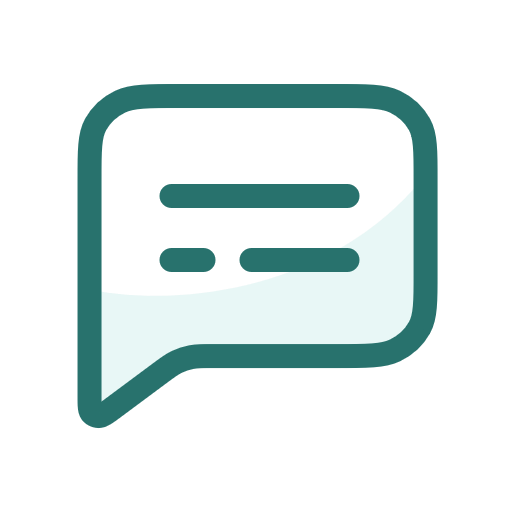 Let us help you... Calls received to help with actually free services
ⓘ Start presenting to display the poll results on this slide.
External Challenges
Please download and install the Slido app on all computers you use
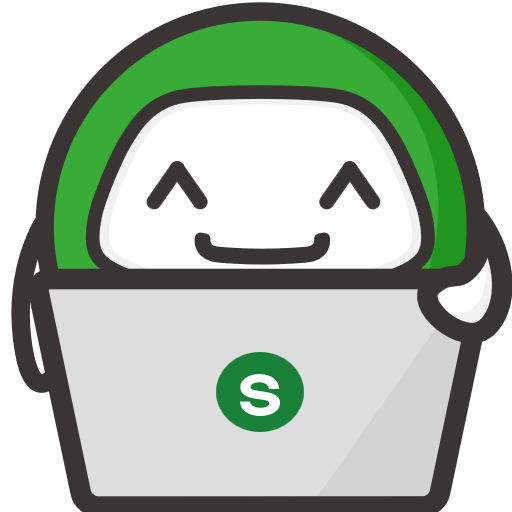 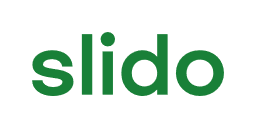 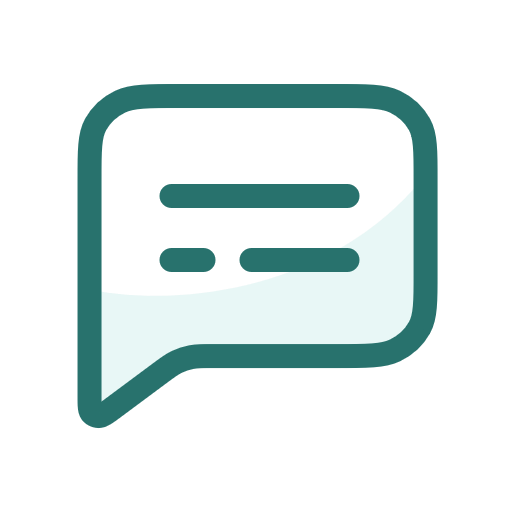 What do you wish you had known to look out for?
ⓘ Start presenting to display the poll results on this slide.
Energy Saving Loans/Grants
Internal Challenges
“That’s how we’ve always done it…”
“To change that is too much money”
Department Shenanigans
Purchasing Trickery
Please download and install the Slido app on all computers you use
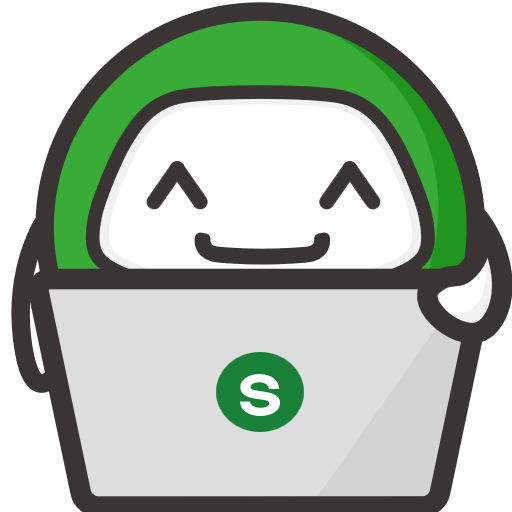 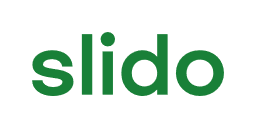 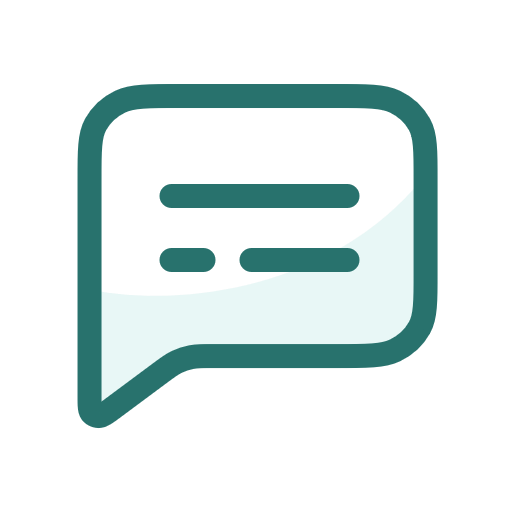 What are your current challenges?
ⓘ Start presenting to display the poll results on this slide.